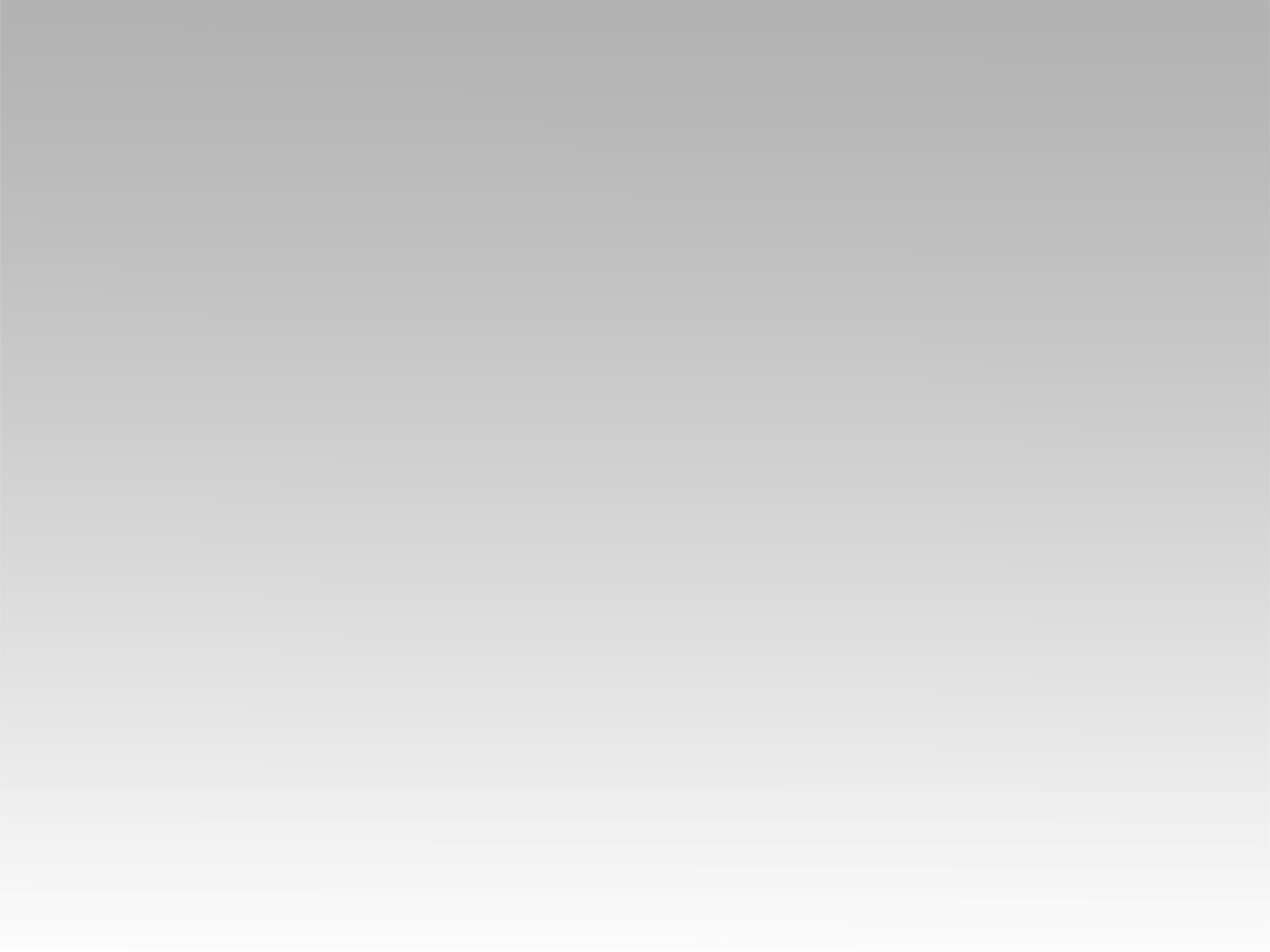 تـرنيــمة
في تجاربي وآلمي بأراك
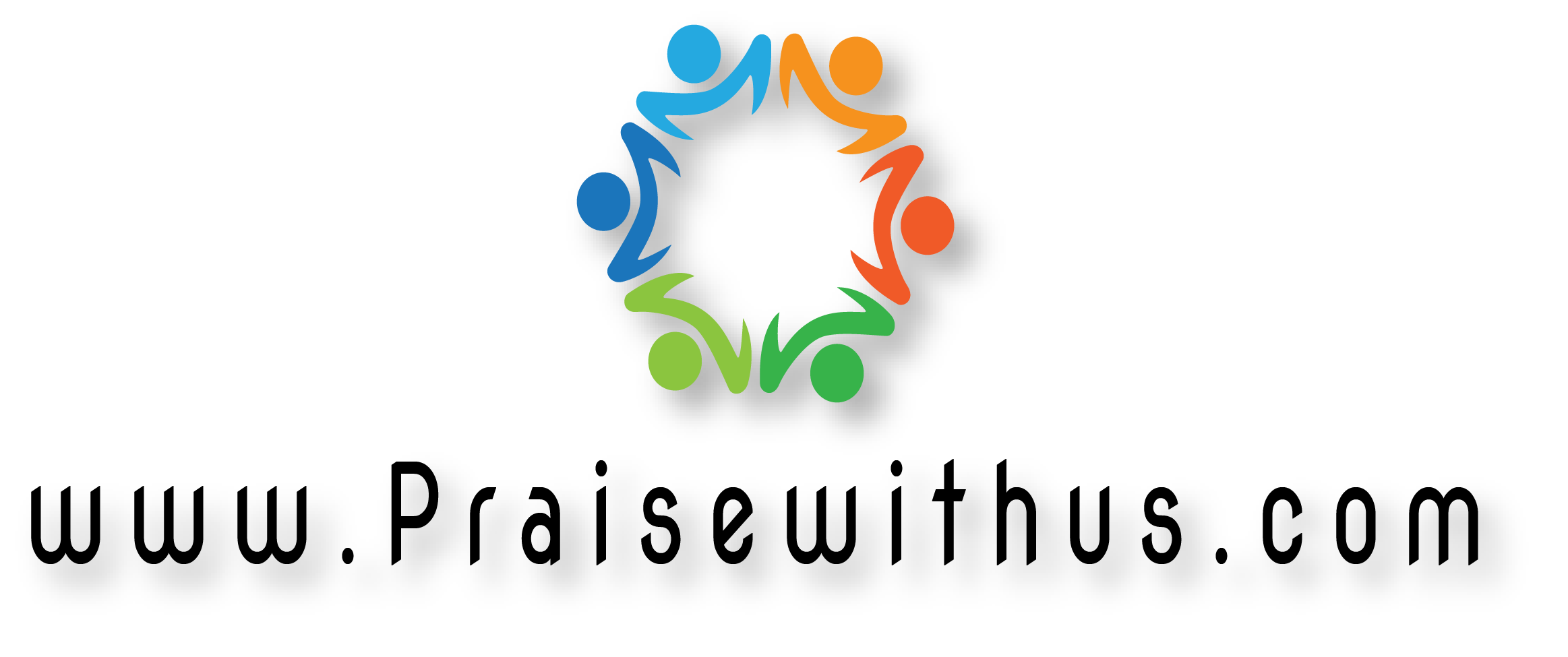 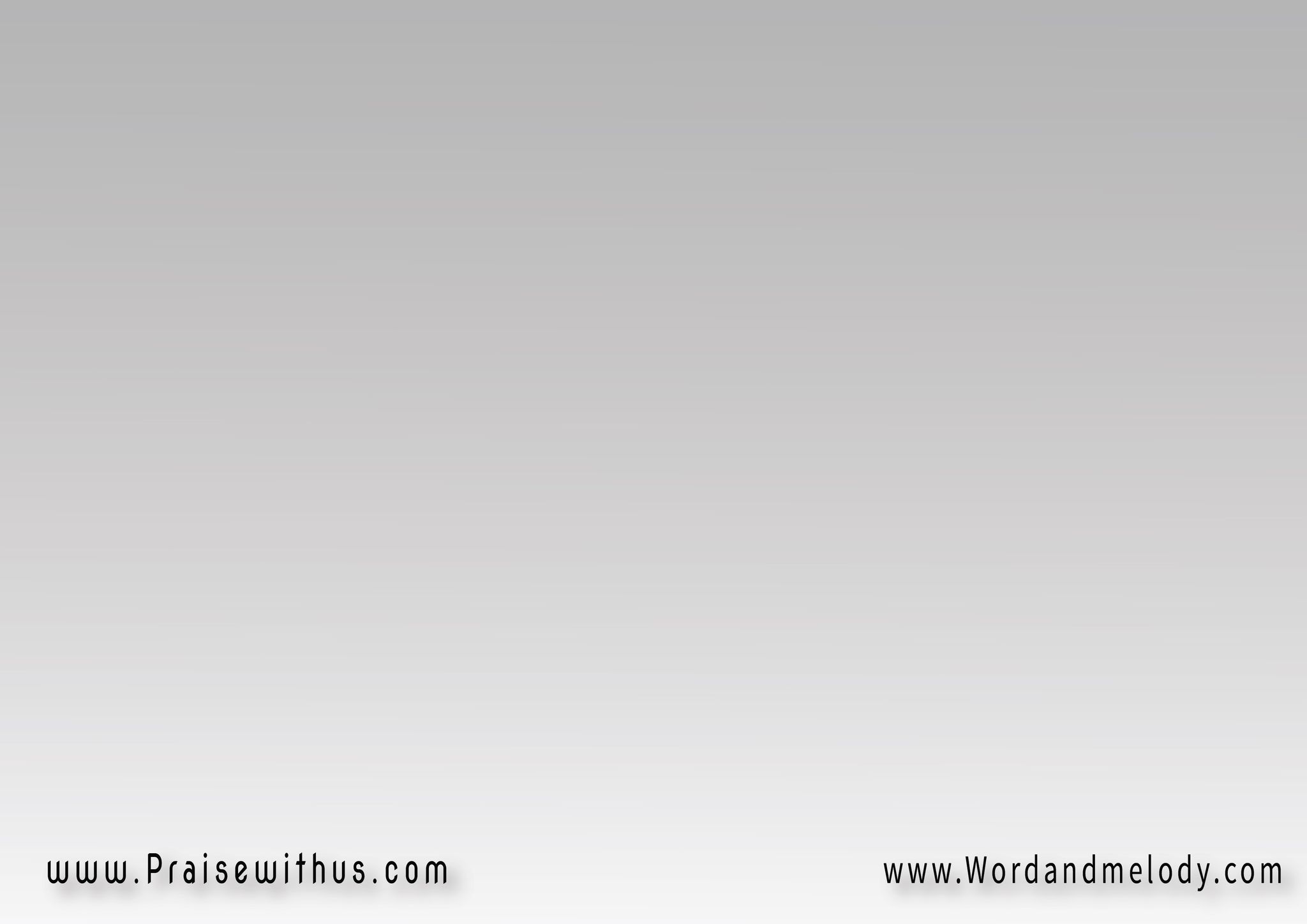 في تجاربي وآلمي بأراك
 في ضعفي ومرضي بالقاك
وفي طريقي الصعب تخطي معايا 
وعدك لي في كل مكان ويايّ
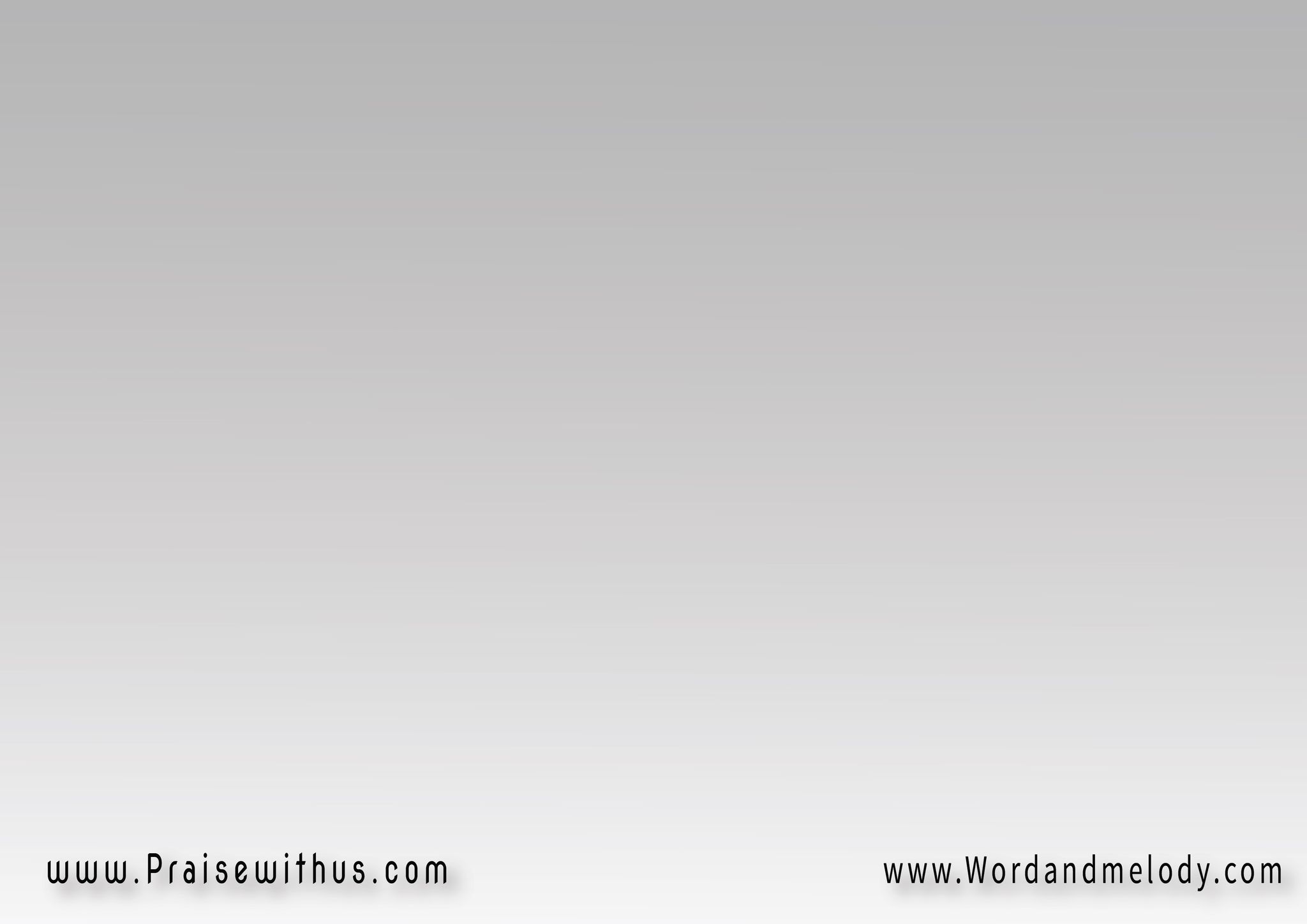 يسوعي مصدر أفراحي 
شفائي وداوي جراحي
أنشد ليك واهتف بيك
 واترُك ليك همي وأتعابي
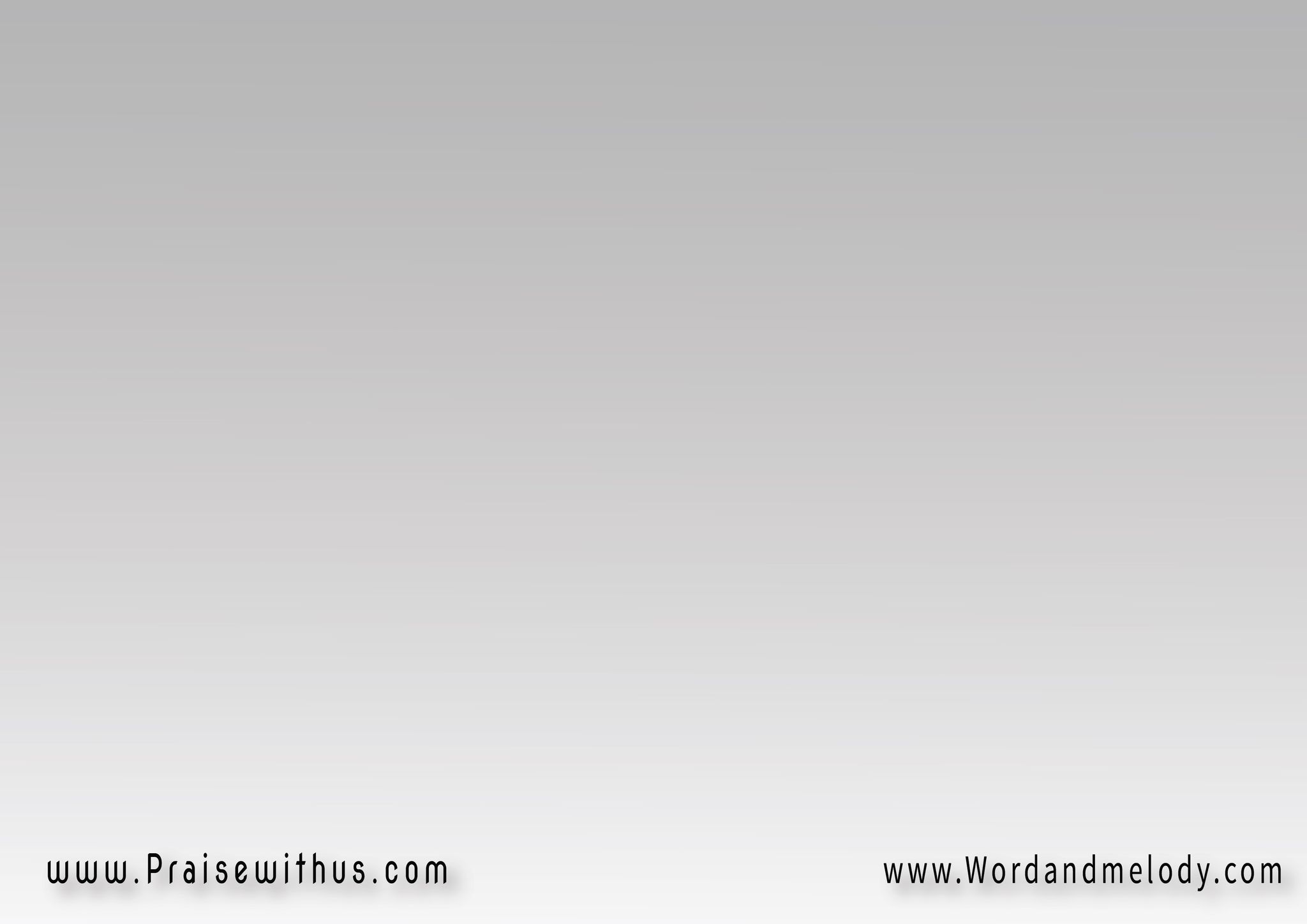 بأهتف وبأغني على طول
لأن وعدك مضمون
صوتك يهمس دايماً ويقول ليَّ 
تعال يامتعب إلقي الحمل عليَّ
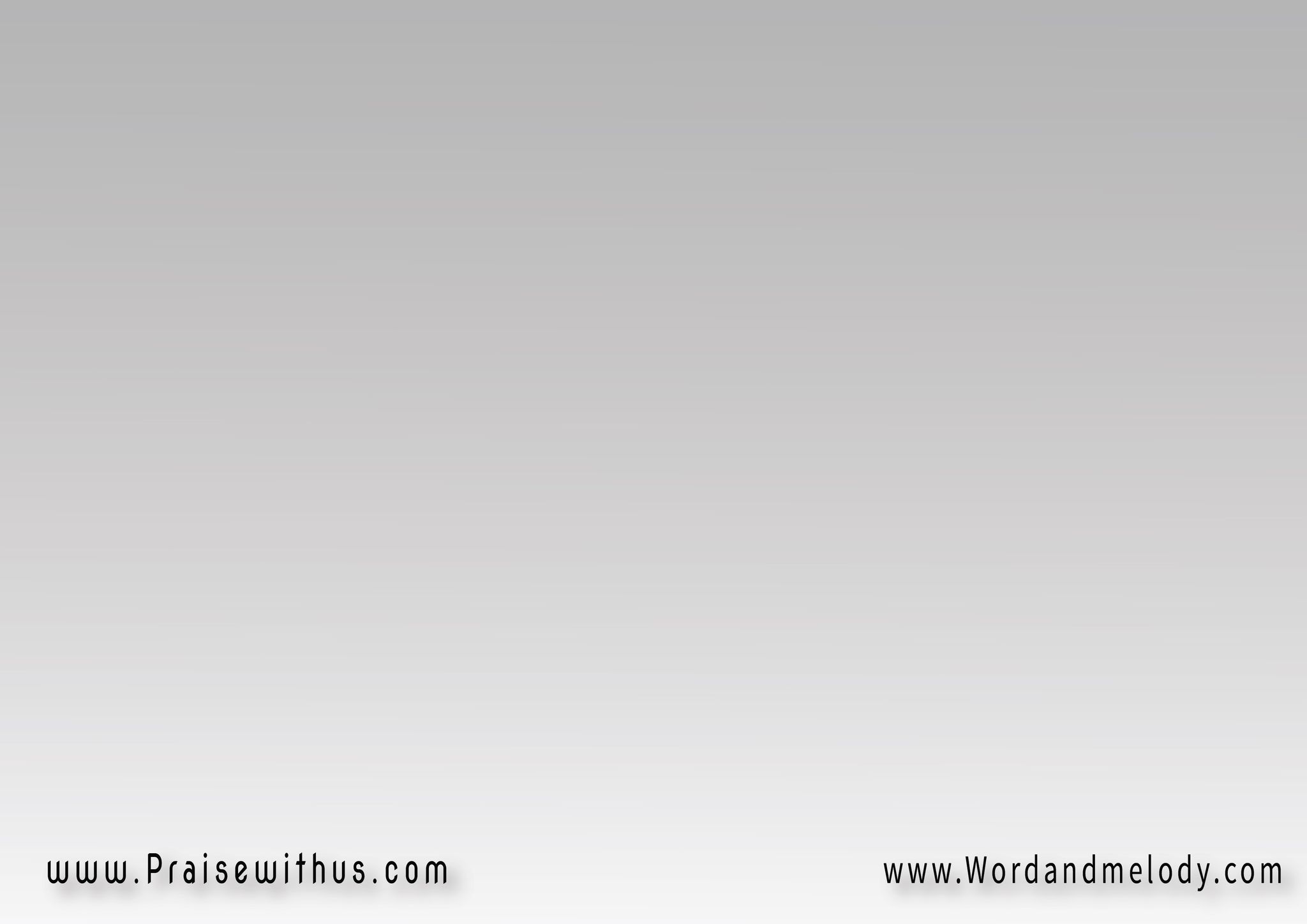 يسوعي مصدر أفراحي 
شفائي وداوي جراحي
أنشد ليك واهتف بيك
 واترُك ليك همي وأتعابي
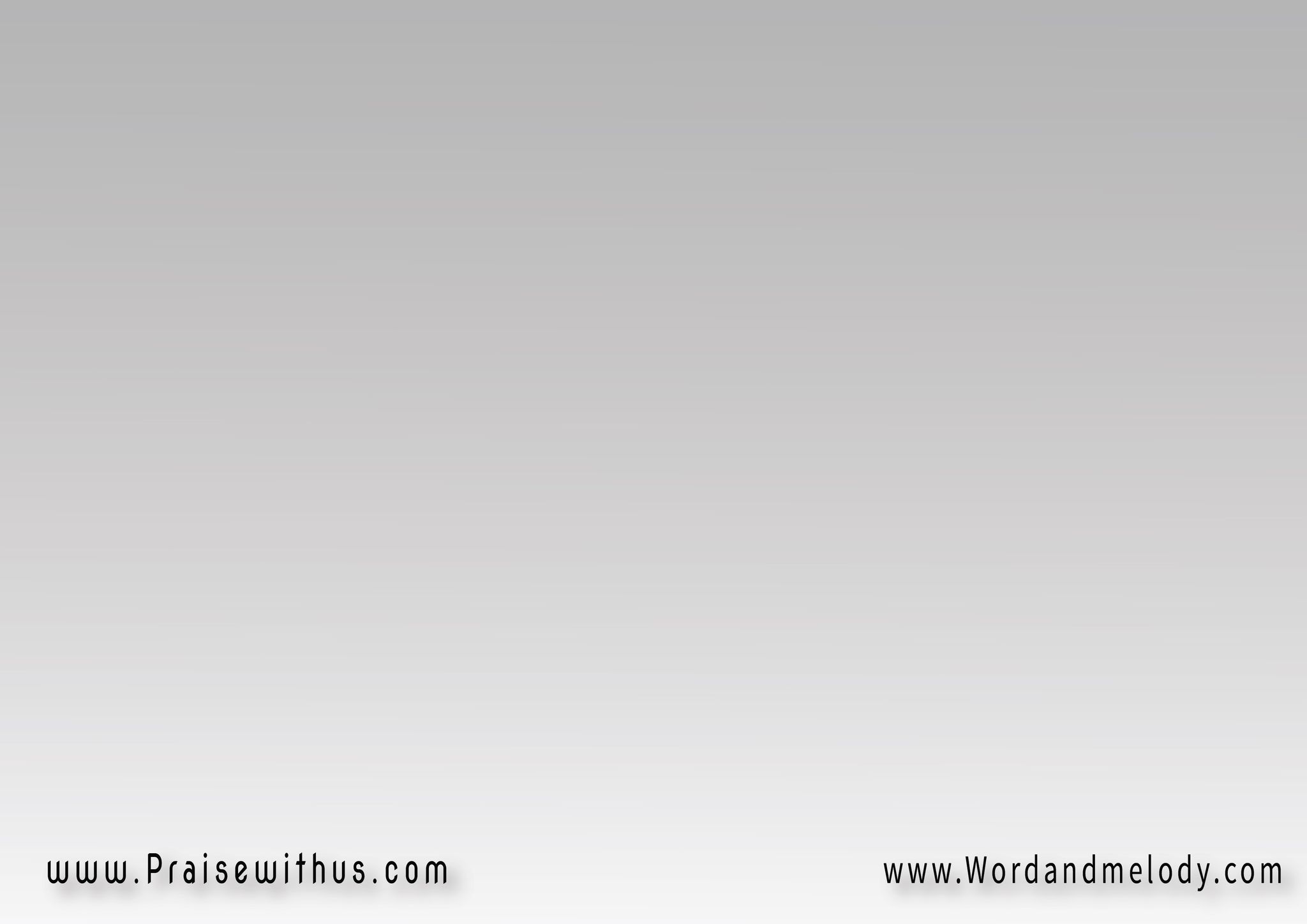 لما بأكون وحدي حيران
غارق في بحر الأحزان
تيجي وتنقذني من كل ضيقاتي 
وتثبت على الصخرة خطواتي
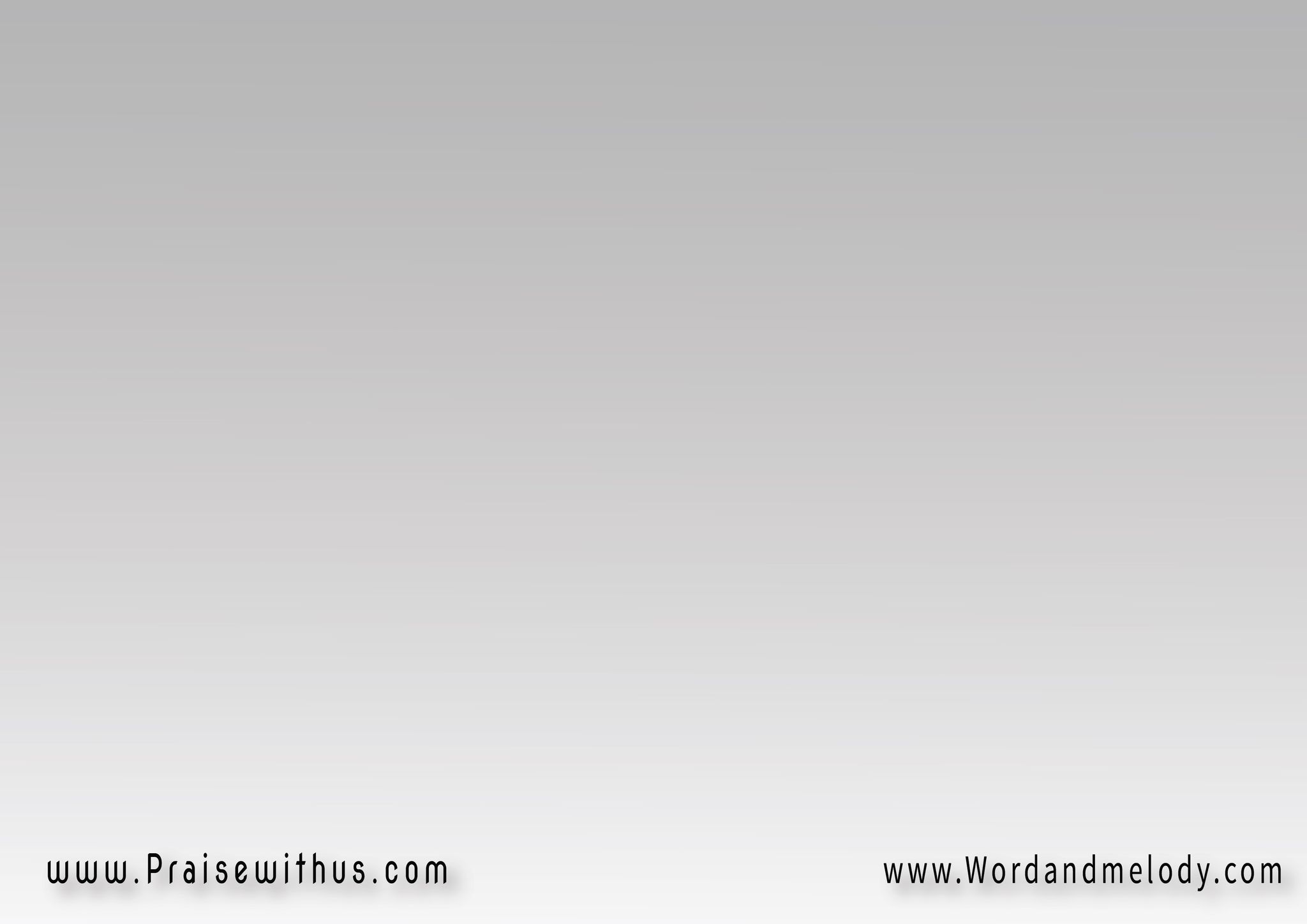 يسوعي مصدر أفراحي 
شفائي وداوي جراحي
أنشد ليك واهتف بيك
 واترُك ليك همي وأتعابي
ياصاحب القلب الحنان
 فيك وحدك شبع الأنسان
إنت في الغربة سـِر عزائي أنا بأهديلك عمري وكل حياتي
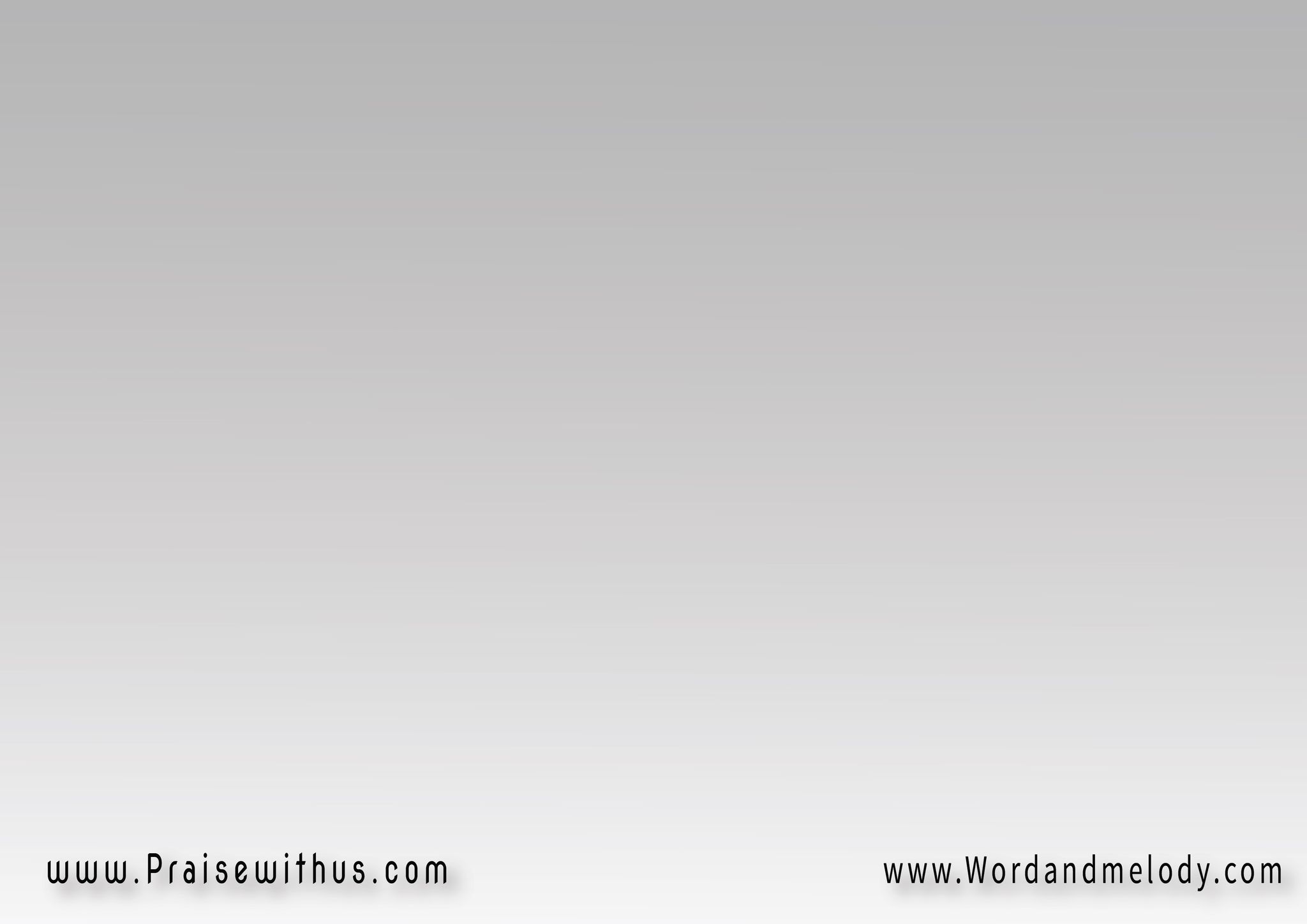 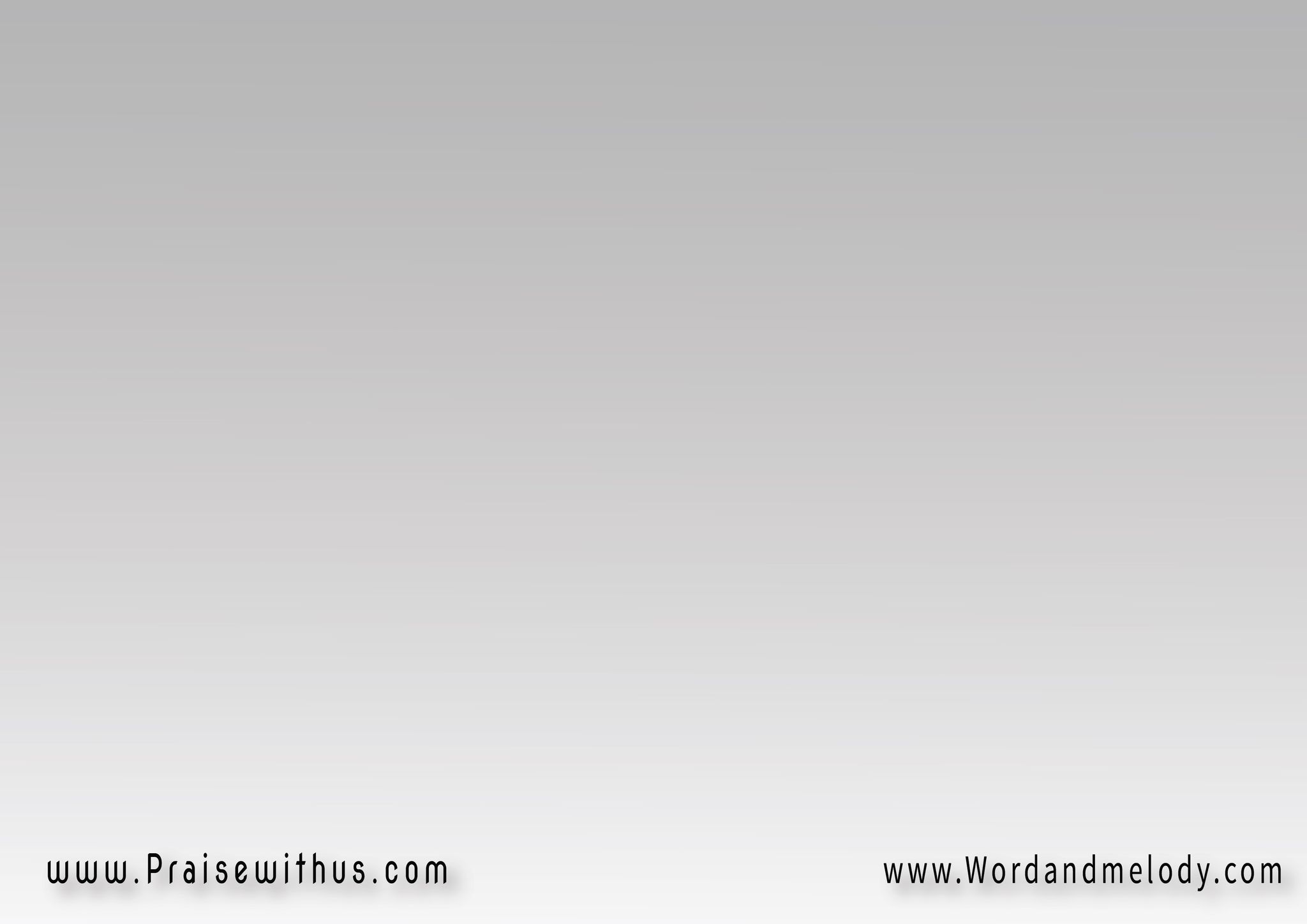 يسوعي مصدر أفراحي 
شفائي وداوي جراحي
أنشد ليك واهتف بيك
 واترُك ليك همي وأتعابي
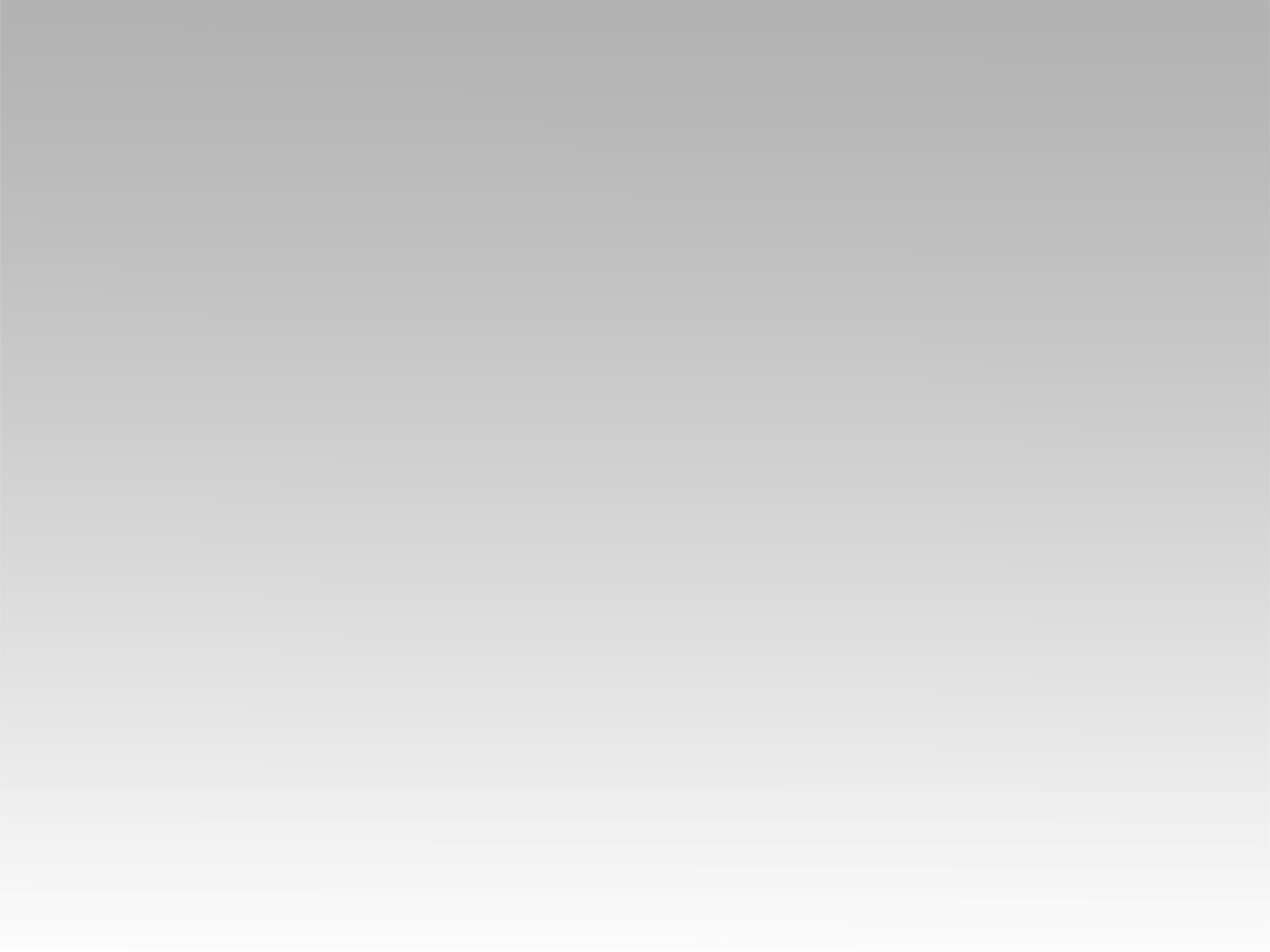 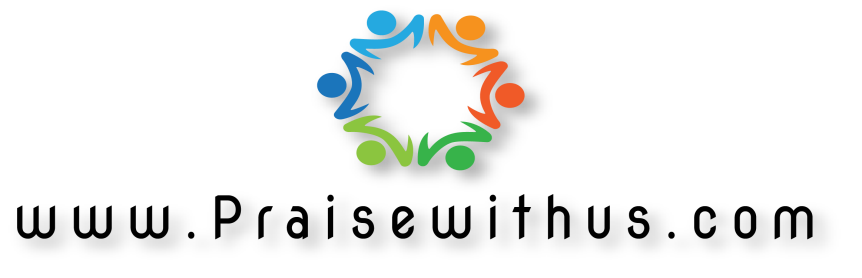